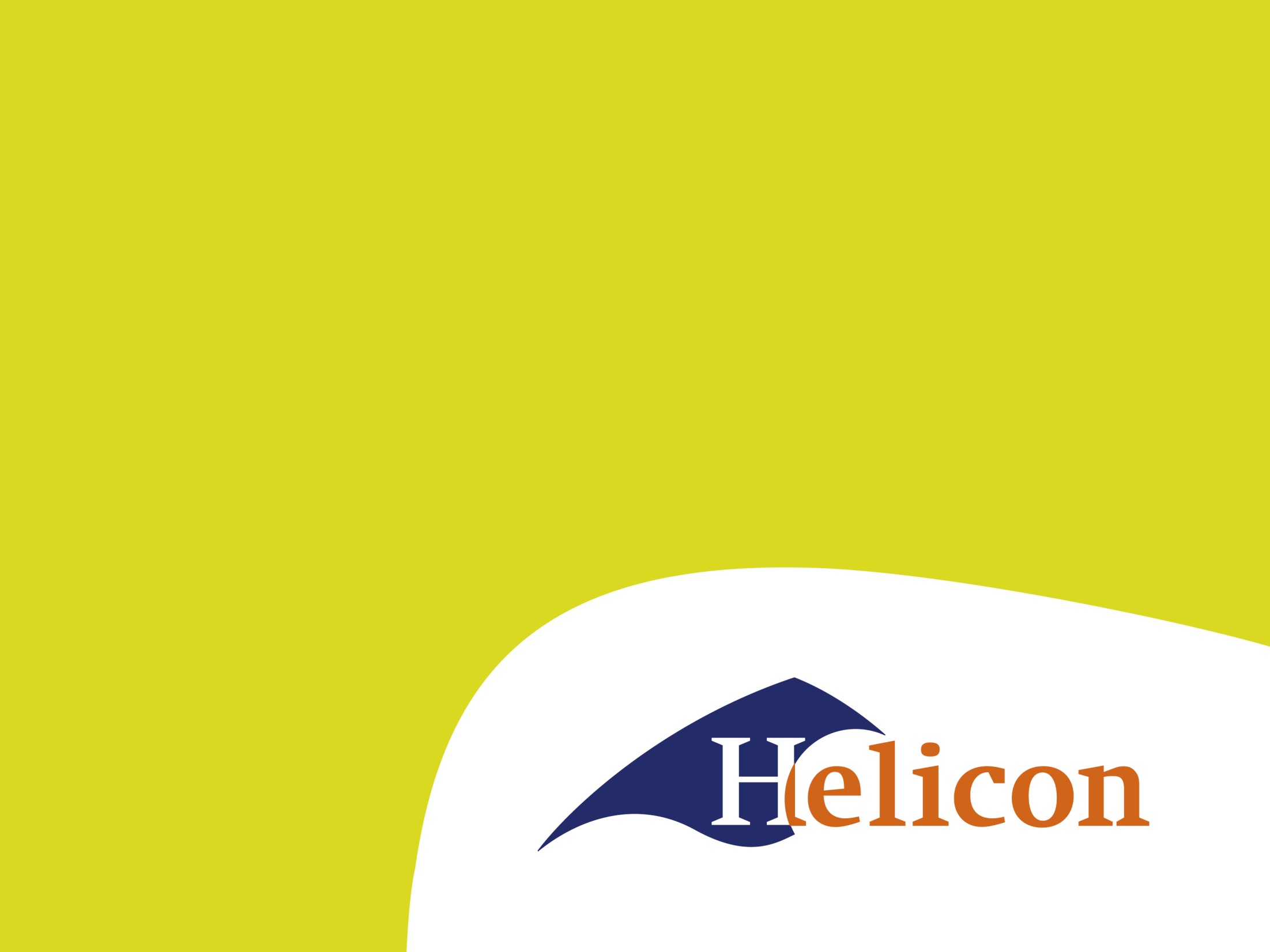 Les L&O lj3 p1
Dinsdag 29 oktober 2019
Je krijgt nu een overzicht van alle LA-’s. Deze onderdelen moeten in het beleidsadvies terug komen:
Theoretisch kader 
Onderzoeksmethoden 
Onderzoek en resultaten
Advies

2. Je gaat zo met je eigen groep bewijzen zoeken in je advies om te laten zien dat al deze onderdelen in jullie advies verwerkt zijn. Markeer het, geef het aan in het adviesrapport. 

3. Na 20 minuten starten Walther en Machiel met hun rondje langs alle groepen om dit te bekijken en zo nodig van feedback te voorzien. 

4. Als Machiel en Walther nog niet bij jullie zijn, kun je ondertussen natuurlijk kun je natuurlijk lekker doorwerken  

2. Kom om 11.15 naar klaslokaal en dan is daar de enquête over jullie tevredenheid…lekker invullen!
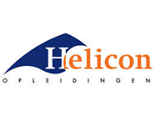 1920_LBS_1_Theoretisch kader
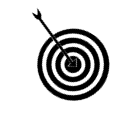 Samenwerken		
Deze opdracht maak je alleen.
Plaats je product op het Leerplatform.
Bekijk leerproducten van anderen en geef feedback.
Verbeter je leerproduct en plaats versie 2
Versie 1 op 20-09-2019
Versie 2 op 27-09-2018
Leerdoel Je kunt informatie verzamelen en verwerken. 
Je kunt theorie gebruiken als onderbouwing van je advies.
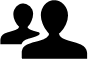 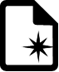 Leerproduct
Een verslag met daarin uitgewerkte thema’s die belangrijk zijn voor de theoretische onderbouwing van het advies.
Bijeenkomsten
Bijeenkomsten onderzoeken 
Bijeenkomsten specialisatie
Bezoek gemeente 3 september
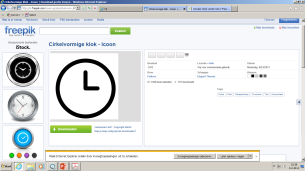 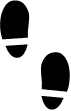 Leerpad                                                                                      
Lees de casus.
Bepaal welke thema’s daarbij horen vanuit je specialisatie.
Per specialisatie werk je minimaal uit: 
Lifestyle: bewegen, gezondheid, groen
Vrijetijd: leisure regie, recreatie in de stad, duurzaamheid
Water en energie: klimaatadaptatie, hittestress, waterberging
Stad en wijk: sociale cohesie, leefbaarheid, groen
Beschrijf welke ambities de gemeente Tilburg heeft op deze thema’s. 
Zoek betrouwbare bronnen en lees de voorgestelde bronnen. 
Werk elk thema uit met de verzamelde theorie, zodat het uiteindelijk kan dienen als onderbouwing voor je advies. 
Beschrijf per thema waarom het belangrijk is voor een leefbare stad.
Bronnen
Bestuurlijke informatie gemeente Tilburg
Nieuwe coalitie gemeente Tilburg presenteert bestuursakkoord 
Begroting leefbaarheid gemeente Tilburg
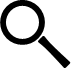 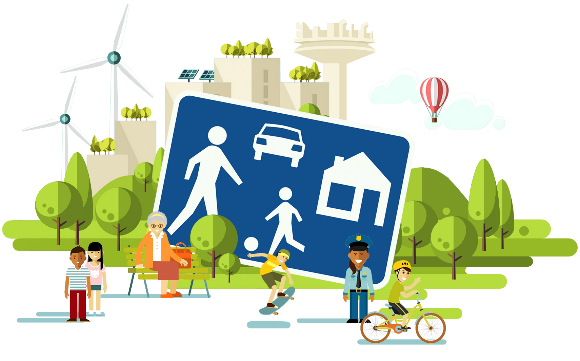 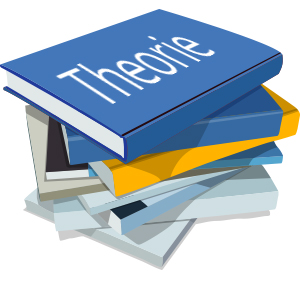 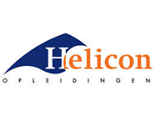 1920_LBS_2_Onderzoeksmethodes
Leerdoel 
Je kunt onderzoeksmethodes onderscheiden.
Je kunt de gekozen veldonderzoeksmethode onderbouwen.
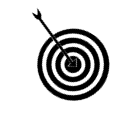 Samenwerken		
Deze opdracht maak je in groepsverband.
Plaats je product op het Leerplatform.
Bekijk leerproducten van anderen en geef feedback.
Verbeter je leerproduct en plaats versie 2
Versie 1 27-09-2019
Versie 2 04-10-2019
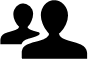 Leerproduct
Een verslag met daarin:  
Uiteenzetting van mogelijke onderzoeksmethodes om veldonderzoek te verrichten. 
Motivatie van de gekozen onderzoeksmethodes
Uitwerking gekozen methodes
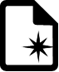 Bijeenkomsten
Bijeenkomsten onderzoek
Workshops specialisatie
Zelfwerkuren
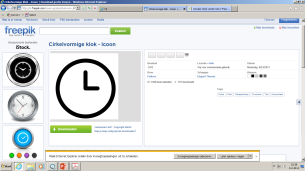 Leerpad                                                                                      
Uiteenzetting van de mogelijke onderzoeksmethodes die geschikt kunnen zijn om jullie onderzoeksvraag te beantwoorden. 
Jullie maken een keuze uit de onderzoeksmethodes die gebruikt worden voor het kwalitatieve en kwantitatieve  onderzoek. 
Motiveer waarom de gekozen methodes geschikt zijn om jullie onderzoeksvraag te beantwoorden. 
Werk de methodes uit zodat je klaar bent voor de uitvoering van het onderzoek. 
Voeg begeleidende afbeeldingen toe en denk aan een bronvermelding.
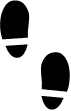 Bronnen
Lessen over onderzoeksmethoden
Fasen van de onderzoeksmethode
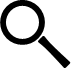 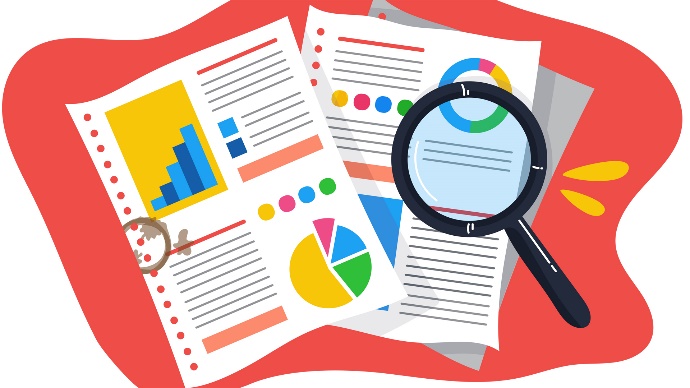 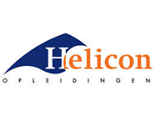 1920_LBS_3_Onderzoek en resultaten
Leerdoel 
De resultaten van een interview/enquête verwerken in een schema en toelichten in een verslag.
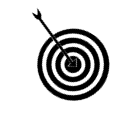 Samenwerken		
Deze opdracht maak je in groepsverband.
Plaats je product op het Leerplatform.
Bekijk leerproducten van anderen en geef feedback.
Verbeter je leerproduct en plaats versie 2
Versie 1 11-10-2019
Versie 2 18-10-2019
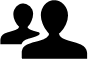 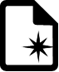 Leerproduct
Een verslag met daarin:  
Het uitgewerkte analyse-schema
Beschrijving in verhaalvorm waarbij je verbannen legt tussen antwoorden en personen.
Bijeenkomsten
Bijeenkomsten onderzoek verwerken
Zelfwerkuren
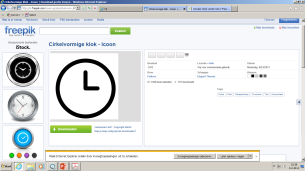 Leerpad                                                                                      
Verzamel besproken thema`s/items/topics
Maak een analyse-schema met in de kolommen de onderwerpen die in het interview het meest aan bod zijn gekomen. 
Voeg in rijen deelnemers toe met hun belangrijkste kenmerken (demografisch, geografisch en psychografisch).
Voeg in rijen belangrijke citaten van deelnemers toe. 
Beschrijf in verhaalvorm de uitkomsten van het interview/enquête
Leg verbanden tussen de verschillende uitkomsten.
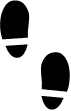 Bronnen
Boek: Marketingoriëntatie
Link: 
https://www.gratiscursus.be/Excel_2016/ (hft 47)
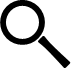 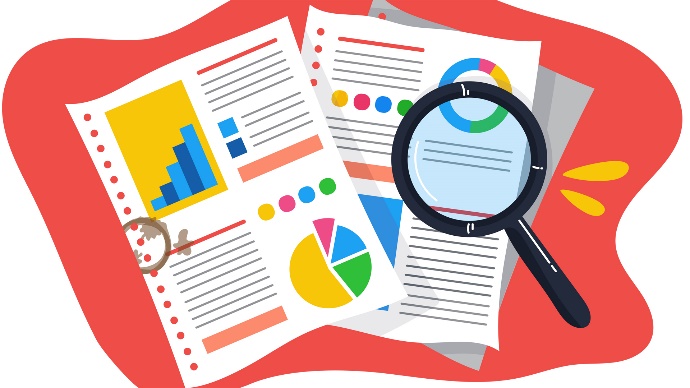 11.15 uur: enquête invullen!
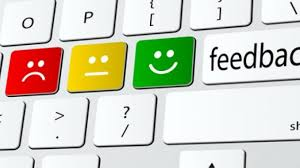 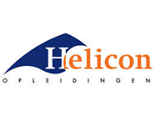 1920_LBS_4_Advies
Leerdoel 
Je kunt resultaten uit je onderzoek omzetten naar advies. 
Je kunt advies formuleren dat past bij de ambities van de gemeente Tilburg.
Samenwerken		
Deze opdracht maak je in groepsverband.
Plaats je product op het Leerplatform.
Bekijk leerproducten van anderen en geef feedback.
Verbeter je leerproduct en plaats versie 2
Versie 1 21-10-2019
Versie 2 28-10-2019
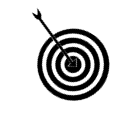 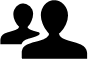 Leerproduct
Een advies o.b.v.
een onderbouwing m.b.v. je theoretisch kader
groene en/of duurzame elementen 
geldende en passende wet- en regelgevingen 
trends en ontwikkelingen vanuit je specialisatie
de verschillende elementen van sociale innovatie en groen in de stad
Je benoemd daarnaast een interventie die gedragsverandering teweeg brengt. Hierbij wordt beschreven wat het beoogde resultaat is.
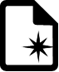 Bijeenkomsten
Bijeenkomsten IBS
Les sociale innovatie
Les groen in stad
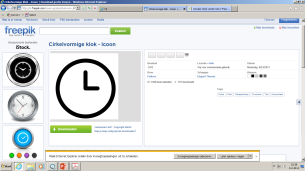 Bronnen
Nederhoed, P (2007); Helder rapporteren; Bohn Stafleu van Loghum
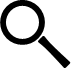 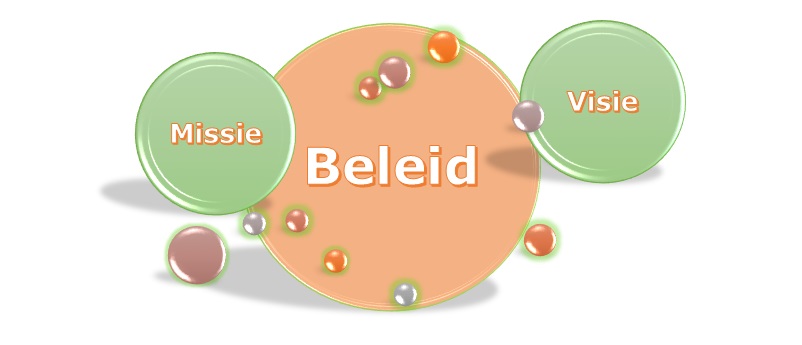 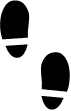 Leerpad                                                                                      
Neem alle informatie uit deze periode door.
Formuleer conclusies 
Formuleer op basis van conclusies een aantal adviezen en beschrijf wat het beoogde effect is.
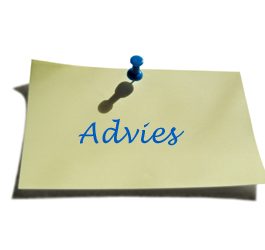 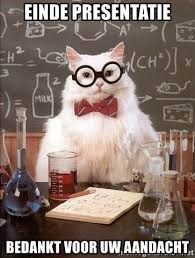